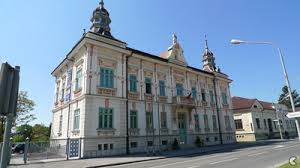 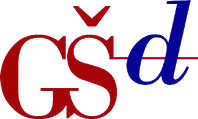 Glasbena šola Domžale